A Parent’s Guide:How to Talk to Your Child About Their Disability
ASPIRE:  
Active Student Participation Inspires Real Engagement
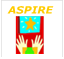 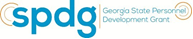 Date
1
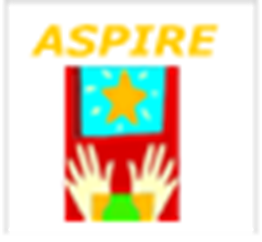 ASPIRE
A Collaborative Initiative between
The Georgia Department of Education, 
Division for Special Education Services and Supports
and The Georgia Council on Developmental Disabilities

	Funded by the Georgia State Personnel Development Grant (SPDG), Georgia Department of Education through a grant from the Office of Special Education Programs, United States Department of Education.
DISCLAIMER:
The contents of this ASPIRE presentation was developed under a grant from the US Department of Education, #H323A120020.   However, those contents do no not necessarily represent the policy of the US Department of Education and should not assume endorsement by the Federal Government.
ASPIREActive Student Participation Inspires Real Engagement
ASPIRE supports the development of self-determination and self-advocacy skills by teaching students to:
	- become active participants in the development of their IEPs,
	- increase their roles in making decisions based on their strengths, challenges and desired goals,
	- help plan for their transition to post-secondary education, career and independent living.
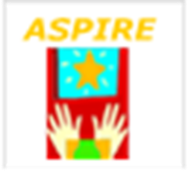 12/2/2015
3
How do you feel about talking to your child about his/ her disability?
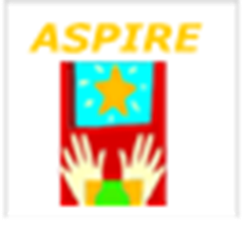 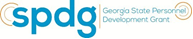 12/2/2015
4
Anxiety
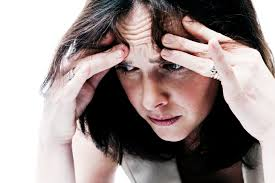 Confused
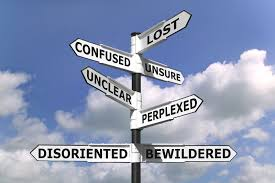 Loss
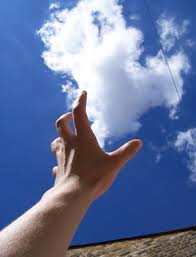 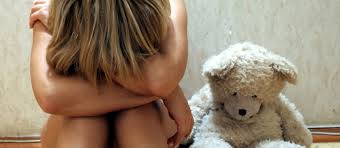 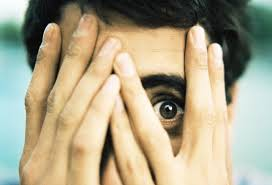 Frustration
Dreams
Fear
12/2/2015
5
[Speaker Notes: These are all real feelings when you think about your child and his/her disability……..  It’s alright to feel this way.  However also realize that having dreams for the future are still important and helping your child to achieve their dreams are just as important.

Does anyone want to share one of these feelings?  

How about a dream?????????????]
Where to begin and what to consider…..
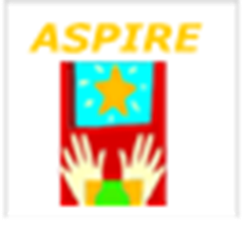 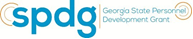 12/2/2015
6
Meet your child where he or she is …
Has he/she asked questions or noticed similarities with others who have disabilities
Have age appropriate conversations that build overtime. 
Elementary School
Middle School 
High School
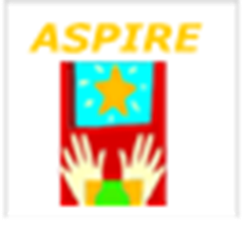 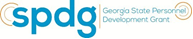 12/2/2015
7
[Speaker Notes: What level of understanding does he/she have…
Has he asked questions and noticed similarities with others with disabilities
Start with baby steps
Age appropriate conversations………..
 - My son saw a young man with Down Syndrome at a Waffle House while we were having breakfast.  He said, “Mom, look!  Just like me!”  It was a perfect time to have a conversation and explain that he had down syndrome just like him.  We went on to talk about the things that he liked to do and what he was good at.  This was when he was about 7-8 yrs old.  Going into detail would not have been appropriate but talking matter of fact made it a natural conversation. Initially it was a bit difficult for me but once we started it was easier than I thought…….. 

Share a story that you have……..

Ask if someone has a moment that they would like to share…….]
Focus on the child, not the disability….
Love and cherish your child and his/her unique characteristics

Recognize that your child is more like his/her peers than different

Use people first language and language that the student will understand.
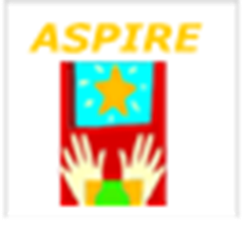 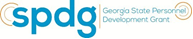 12/2/2015
8
[Speaker Notes: How are they more like their peers than different?  Give them some examples:


You may want to talk a little about people first language and provide them with the handout……]
Be knowledgeable about your child
Begin discussion by talking about their strengths, talents, gifts, interests and learning difference
Everyone has things they do well,  what gifts and strengths do they bring to the family?
Let them answer first 
Then add what you see
Then discuss the same for everyone in the family
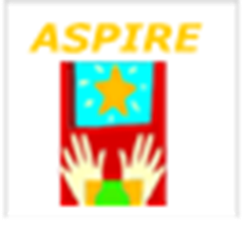 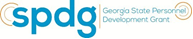 12/2/2015
9
[Speaker Notes: You might want to ask people about what family members do well?
- Think if this is a skill or talent that your child does better and how they can help.]
Talk to your child about their challenges,     just like you talk to them about how tall they are or the color of their eyes.

Everyone has challenges but it does not define who they are.

Normalizing differences with honesty, support and love will help your child reach their own dreams!
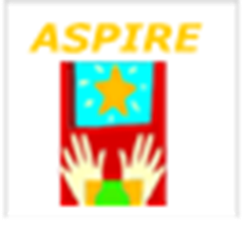 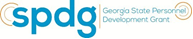 12/2/2015
10
[Speaker Notes: Discuss what it means by challenges not defining you……...
 - I have trouble remembering names but I have a game where I say the name three times and then associate it with something fun so I don’t forget.  If I didn’t do that people might say, “Oh she’s the one that can’t even remember my name!”]
Educate don’t excuse
Discuss role models
Stress coping and learning strategies
Know that the expectations that you have for your child greatly influence their achievements for themselves
Children with disabilities may be unmotivated due to feelings of failure, frustration and false labels (crazy, lazy, dumb). 
Let them know that you feel they can achieve!
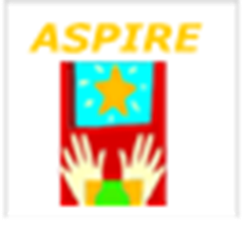 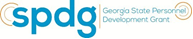 12/2/2015
11
[Speaker Notes: Who are role models ---- parents having struggles but not giving up.
   - How a grandparent may have moved to this country without help but provided and worked hard.
   - look at the list of famous people with disabilities and how their disability did not hold them back.

For instances:
Someone with learning disabilities often have trouble learning sequences of tasks.  This difficulty is sometimes mistaken for carelessness or lower intelligence.  Learning disabilities does not mean lower intelligence.

ADD is behavioral in nature and is characterized by impulsiveness and inability to pay attention for more that a few minutes.  The impulsiveness can cause them to make a mistake but not prevent their ability to learn.

Provide them with some of the celebrity role models that kids might be able to associate with…………]
Provide feedback for your child
Praise progress and effort as well as results
Give honest and specific compliments
Your  child will need to know how to correct the things that go wrong.   Point out the problem and the decision they made, then help them come up with better solutions
Help them think through positive and negative consequences.
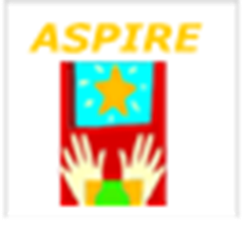 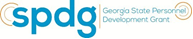 12/2/2015
12
Don’t use a Diagnosis to Make Excuses for your Child… Use a Diagnosis to better understand him/her.
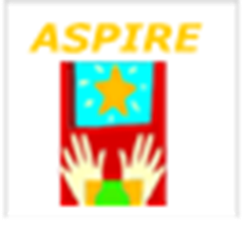 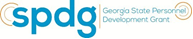 12/2/2015
13
[Speaker Notes: These kids don’t need an excuse ie: “That’s the diagnosis talking.”  By understanding and helping him/her understand their disability with the expectation of still needing the skills to make it in the real world you can work with them to better look at consequences, alternative sources of support and to self-advocate.]
Talk to other families
How are they having this conversation with their son/ daughter?
Are there resources that they have accessed that have been helpful?
How are they learning to be kind to themselves?
Talk to your son/daughter’s teacher and ask for their support.
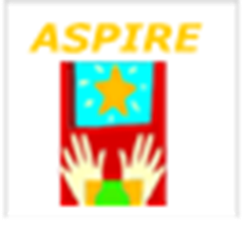 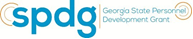 12/2/2015
14
References:
Self-Determination Introduction for Parents presentation - www.imdetermined.org 
Should You Tell Your Child about their Disability or Diagnosis by Anna Stewart
We got a Diagnosis for our Child – Now What? ADHD, ODD, LDs and More --  www.empoweringparents.com 
10 Steps to Independence: Promoting Self-Determination in the Home – A National Gateway to Self Determination
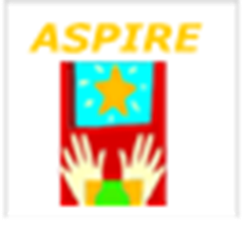 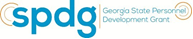 12/2/2015
15
Contact Information:
ADD Your Contact information here……..
Name
Email Address
Telephone #
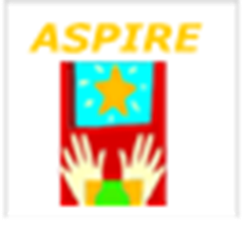 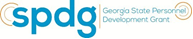 12/2/2015
16